Я готов к уроку!
У меня на парте к уроку математики должно быть приготовлено:
1. Учебник математики;
2. Тетрадь по математике;
3. Ручка, простой карандаш, линейка, цветные карандаши;
Задача
Площадь поля имеет прямоугольную форму. Площадь этого поля равна 615 м², ширина поля равна 15 м. Чему равна длина этого поля?
                                                    ? м

                    
                       15 м
S = 615 м²
Формула нахождения площади прямоугольника
S= д×ш 
 д = S: ш
д = 615: 15
Тема урока:
«Деление на двузначное число»
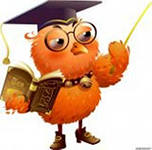 Цель урока
Узнать, как делить на двузначное число.
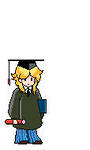 Задачи урока
1. Построить алгоритм выполнения деления на двузначное число;
2. Научиться применять построенный алгоритм при решении примеров и задач.
Алгоритм деления на двузначное число
1.Запишим письменный приём деления.
2. Назовём первое неполное делимое. Обозначим точкой первую цифру в записи частного.
3. Назовём второе неполное делимое. Обозначим точкой вторую цифру в записи частного.
4. Узнаем сколько цифр в записи частного должно получиться.
5.Ищем первую цифру в записи частного (Её мы подбираем).
6. Проверяем эту цифру частного умножением на делитель.
7. От первого неполного делителя отнимаем полученный результат. У нас остаётся остаток.
8.К остатку добавляем единицы. Получаем второе неполное делимое.
9. Ищем вторую цифру в записи частного. 
10. От второго неполного делимого отнимаем полученный результат, в остатке получаем нуль. Читаем ответ.
ФИЗКУЛЬТМИНУТКА«У медведя дом большой»
У медведя дом большой,
А у зайки – маленький.
Наш медведь пошёл домой, 
А за ним и заинька.
Мы зверяток провожаем
И урок наш продолжаем.
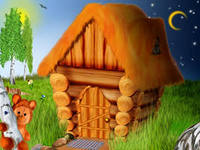 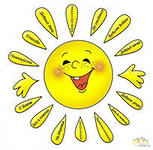 Спасибо за урок!